Л.С. Выготскийкультурно-историческая концепция
С.Л. РУБИНШТЕЙН
Философско-психологическая концепция человека
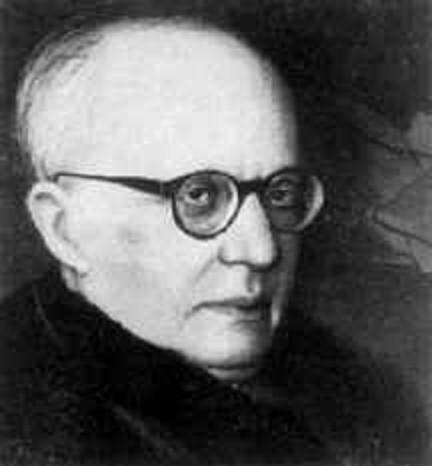 Б.Г. АНАНЬЕВ
Концепция человекознания
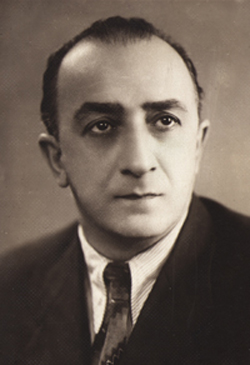 В.Н. МЯСИЩЕВ
Теория отношений
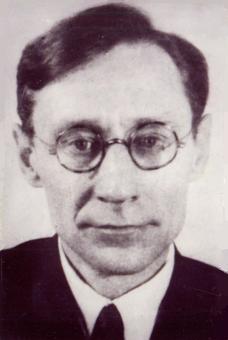 А.Н. ЛЕОНТЬЕВ
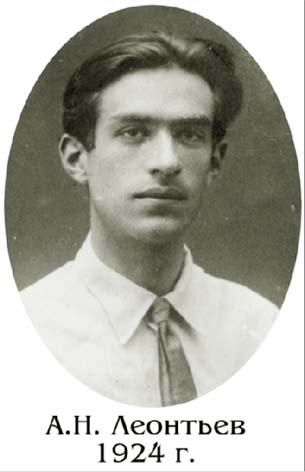